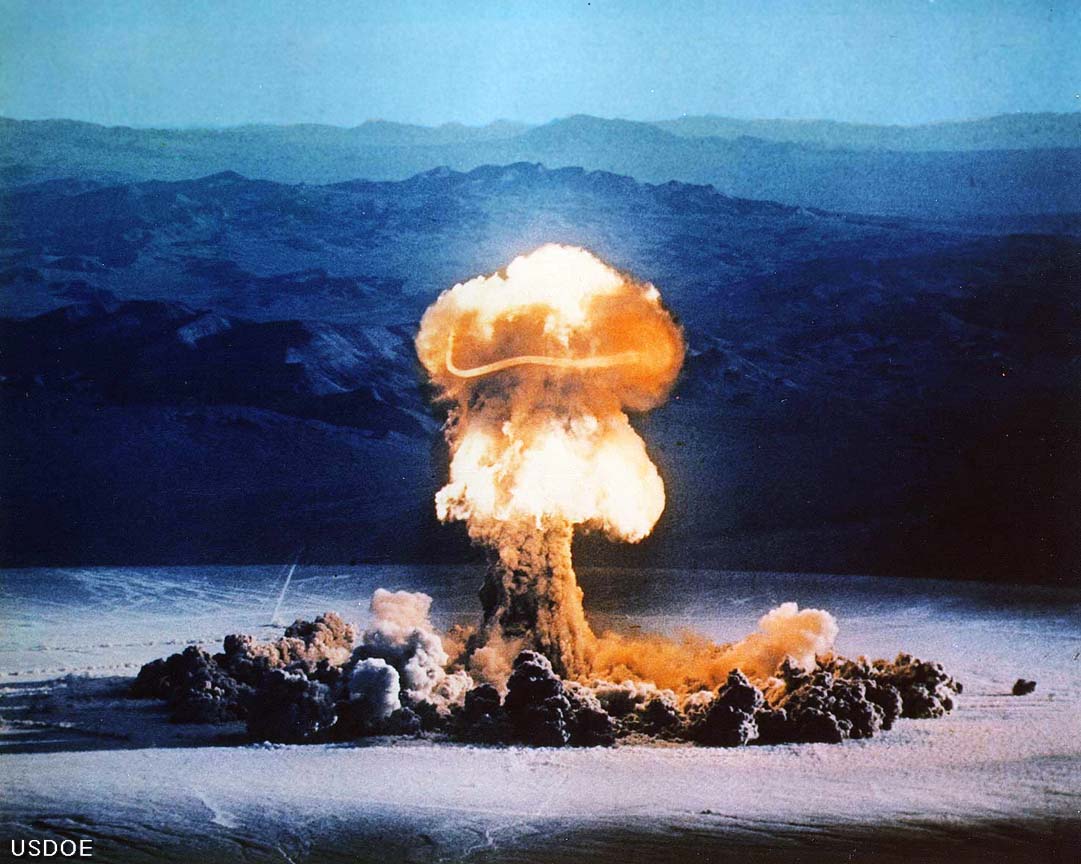 Some of the World’s Biggest Explosions
Russian Tsar BombOctober 30, 1961
PEPCON DisasterHenderson, NevadaMay 4, 1988
Appomattox, VirginiaPipeline Explosion
429 Tons of Military Grade High Explosives
The Exploding WhaleNovember 1970
Train Derailment and BLEVE